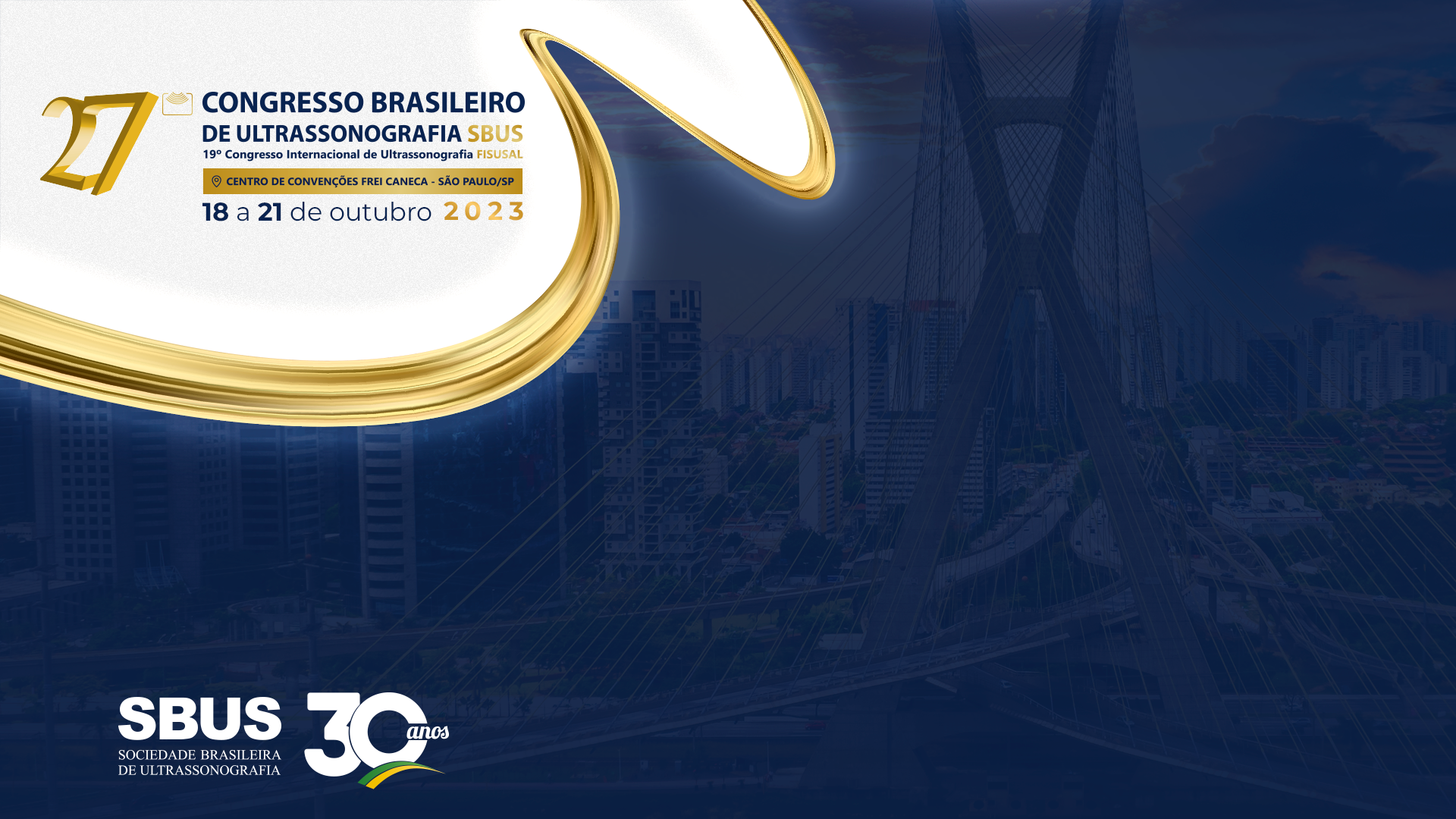 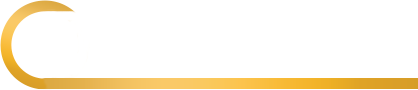 Achados da Ultrassonografia Transfontanelar em um Hospital Universitário
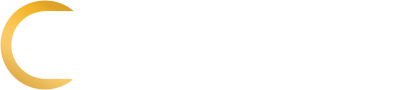 Elisabeth Campos de Andrade
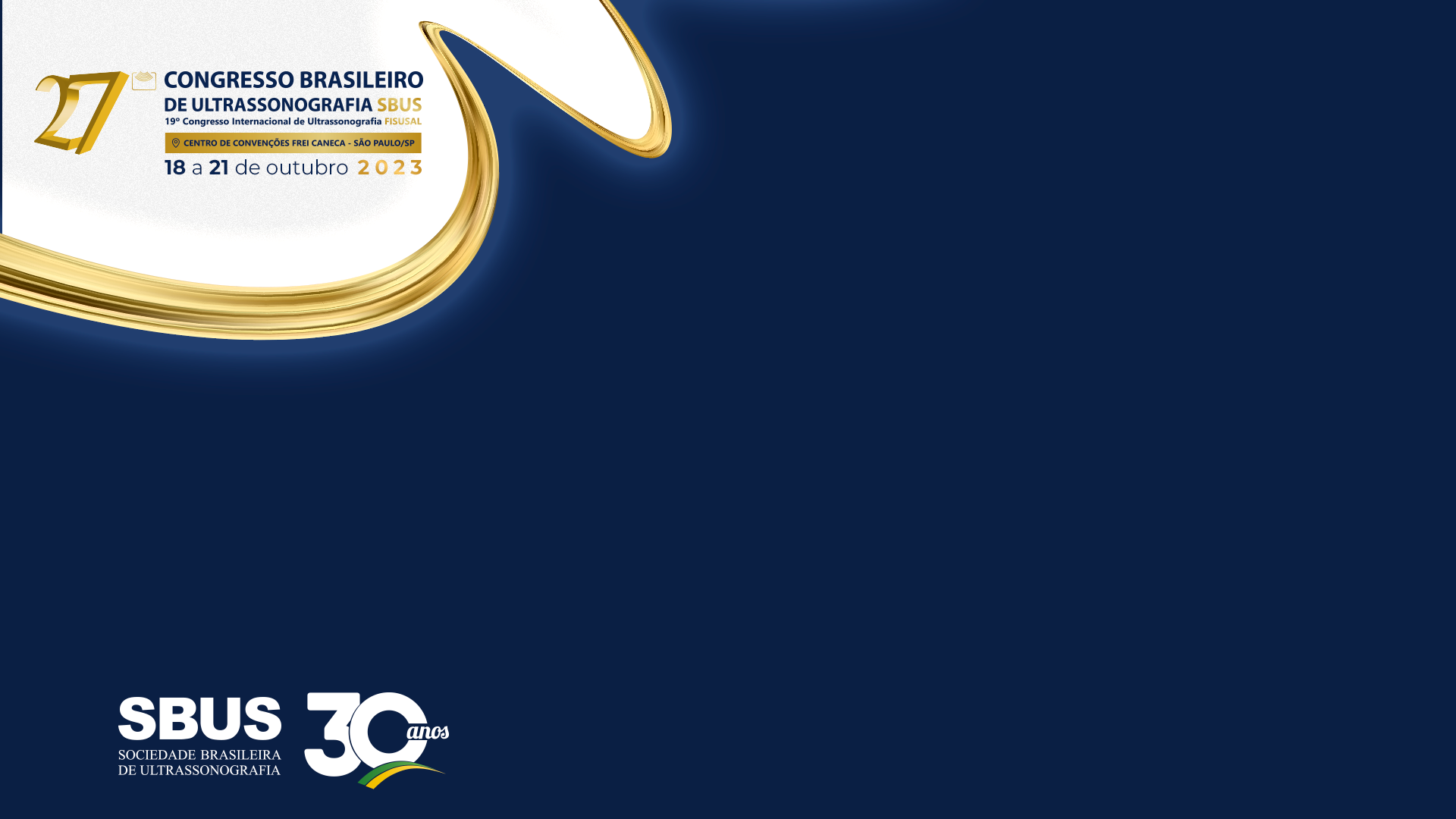 Introdução e Objetivos
Ultrassonografia Transfontanela (USFT)
Alta sensibilidade e acurácia para detecção de anormalidades cranianas
Largamente utilizada para avaliação de neonatos prematuros
Diagnóstico e acompanhamento de diversas patologias neonatais
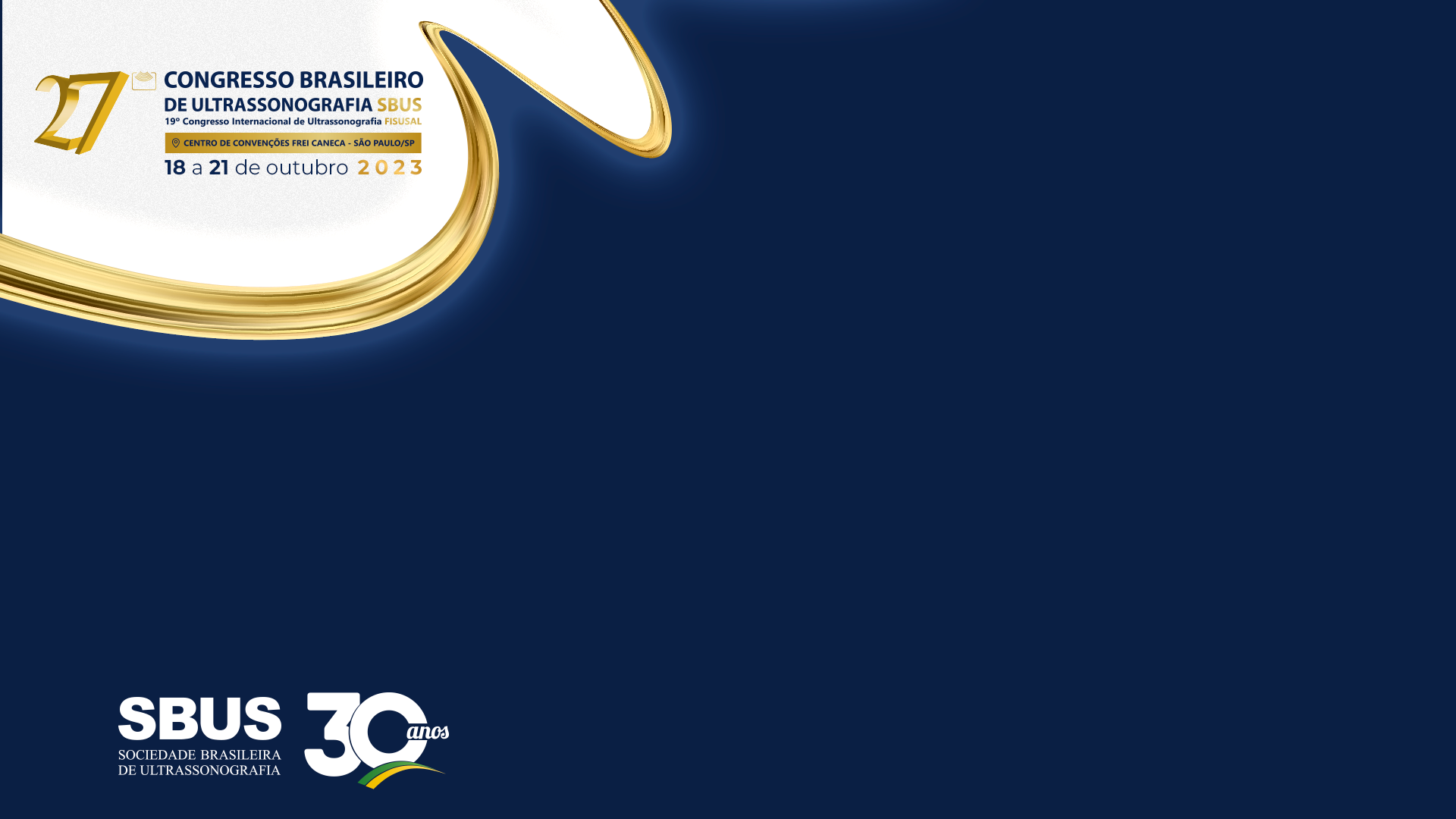 Casuística e Métodos
Estudo Observacional Descritivo
Serviço de USTF do Hospital Universitário da Universidade Federal de Juiz de Fora (HU-UFJF)
Aplicação de questionários para coleta de dados demográficos
Neonatos e lactentes submetidos a exames de USTF de agosto de 2022 a agosto de 2023
Aparelho de ultrassom 
PHILIPS modelo Affiniti 70G
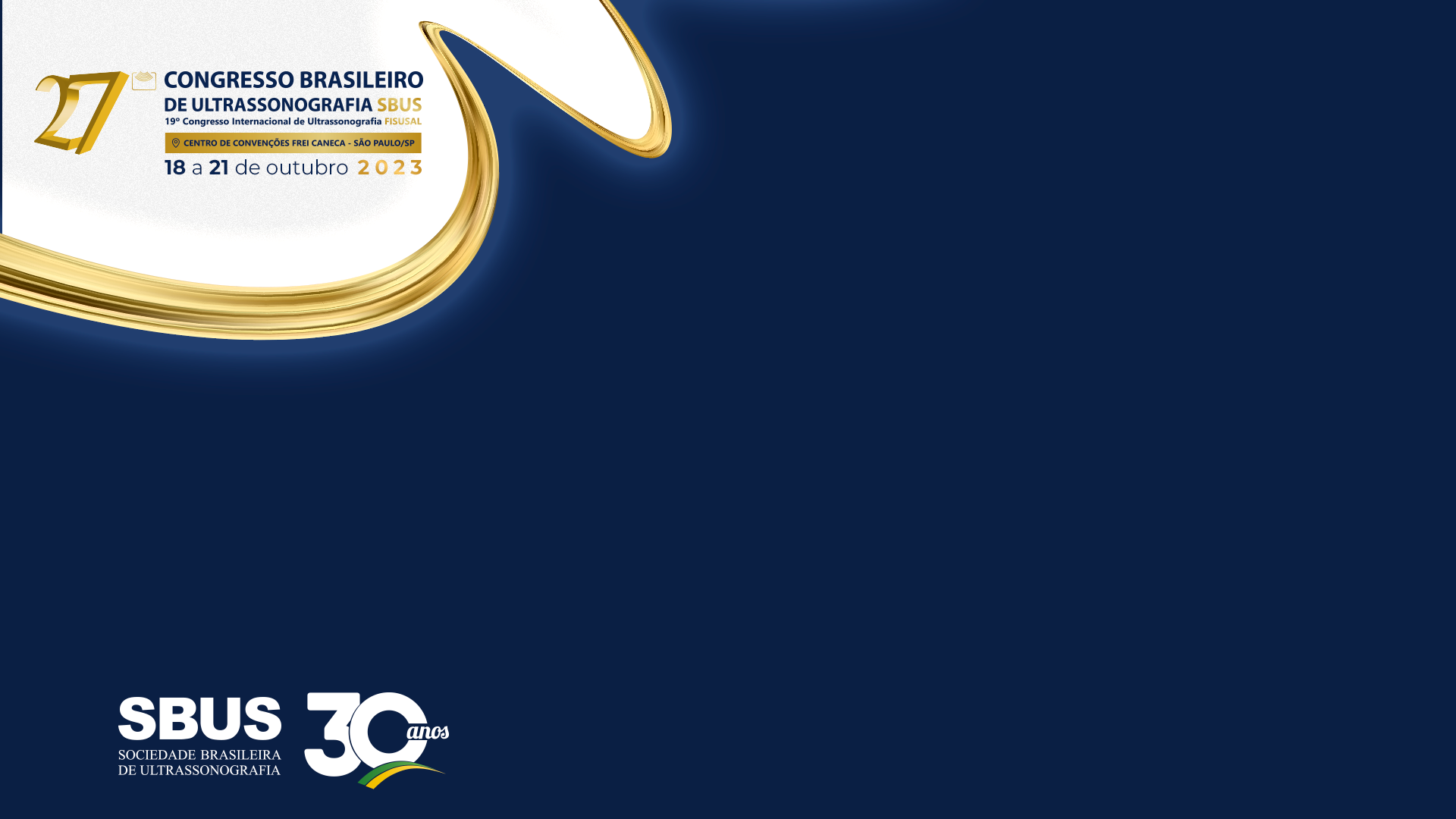 Casuística e Métodos
Objetivos
Achados da USTF
Doenças mais frequentemente diagnosticadas em um hospital universitário.
Dados clínicos
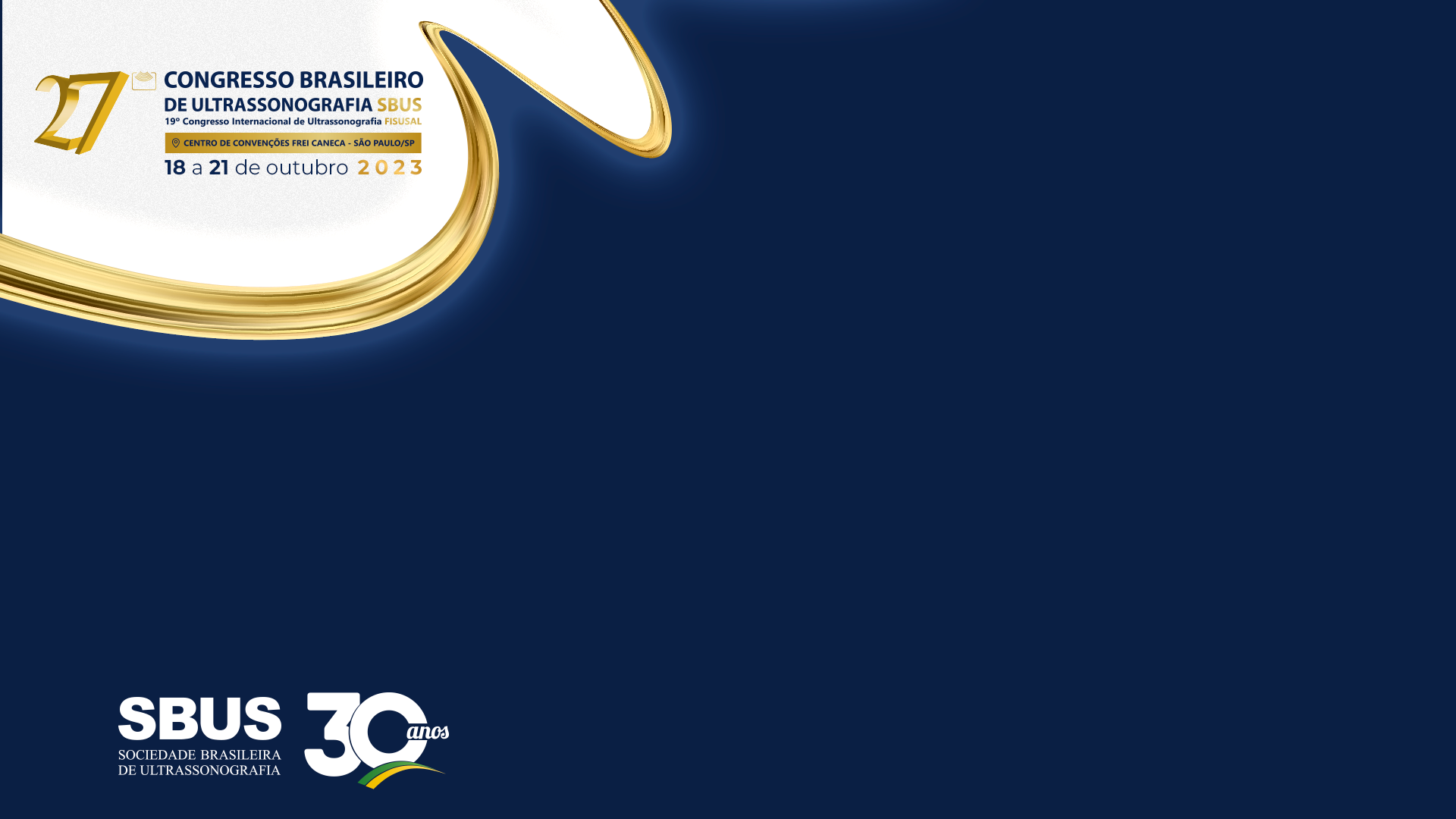 Resultados e Discussão
8 associações entre cistos de plexo coróide e subependimários (6,25%)
52 apresentaram cistos de plexo coróide (40%)
36 apresentaram resultados normais (28%)
128 crianças com idades entre 14 dias e 25 meses
34 apresentaram cistos subependimários (26%)
16 apresentaram ventriculomegalias (12%)
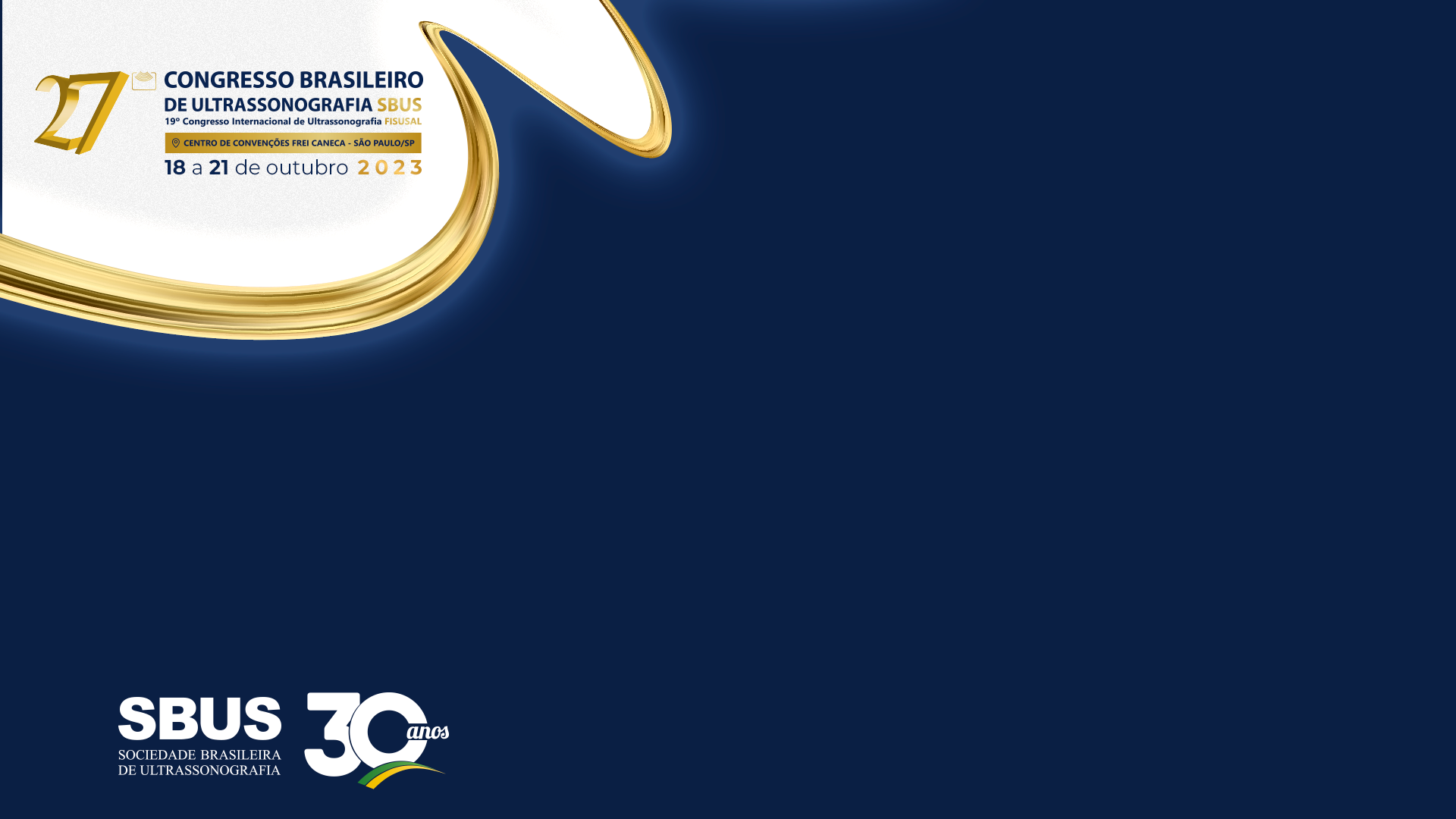 Resultados e Discussão
Principais indicações para a realização do USTF
Prematuridade - 37 pacientes (28%)
Infecções congênitas: toxoplasmose - 19 pacientes (15%) e sífilis - 17 pacientes (13%),
Aumento do perímetro cefálico - 16 pacientes (12,5%)
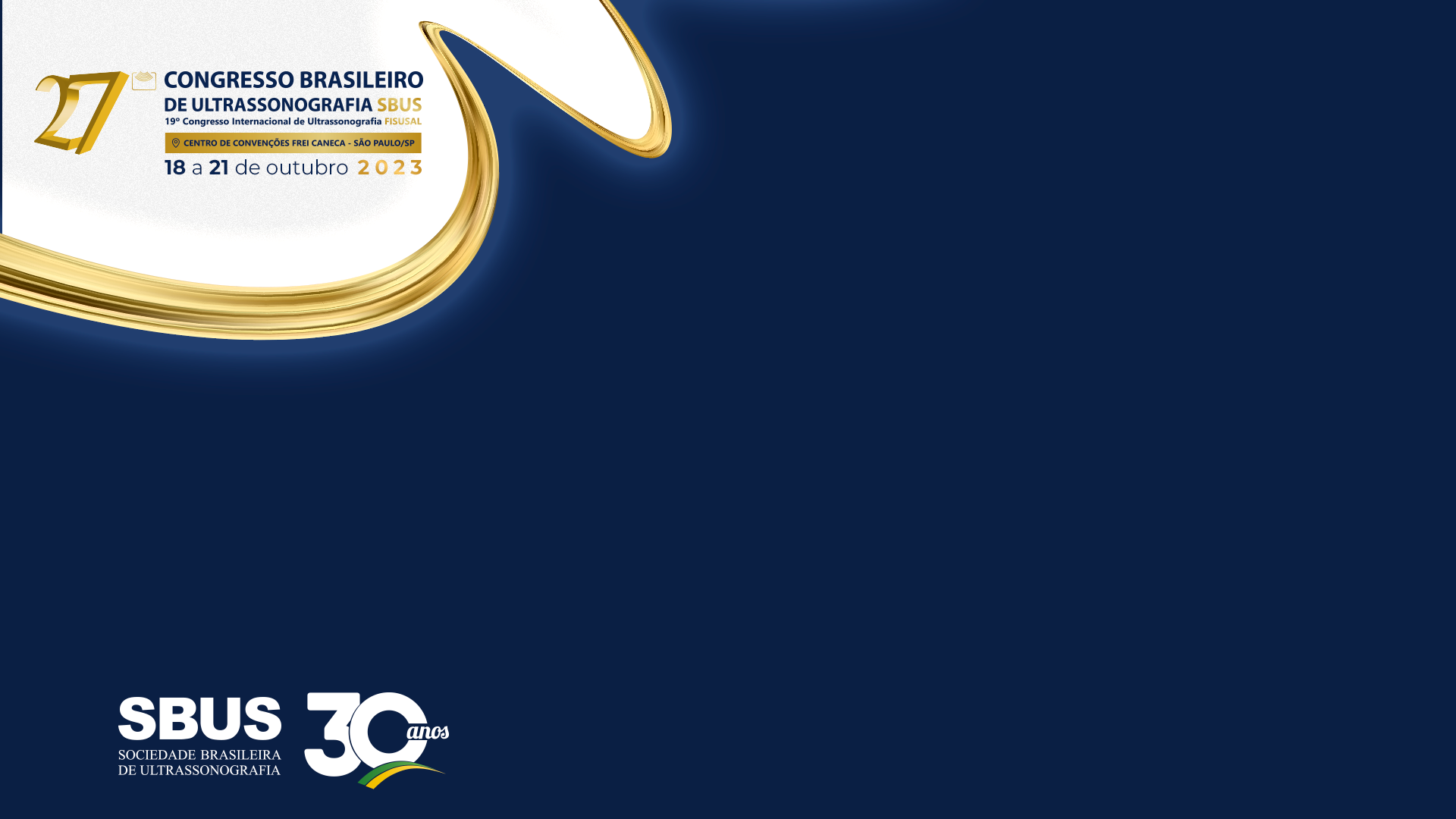 Conclusões
Relevância da USTF :
Avaliação de neonatos e lactentes
Diagnóstico precoce de anormalidades cerebrais
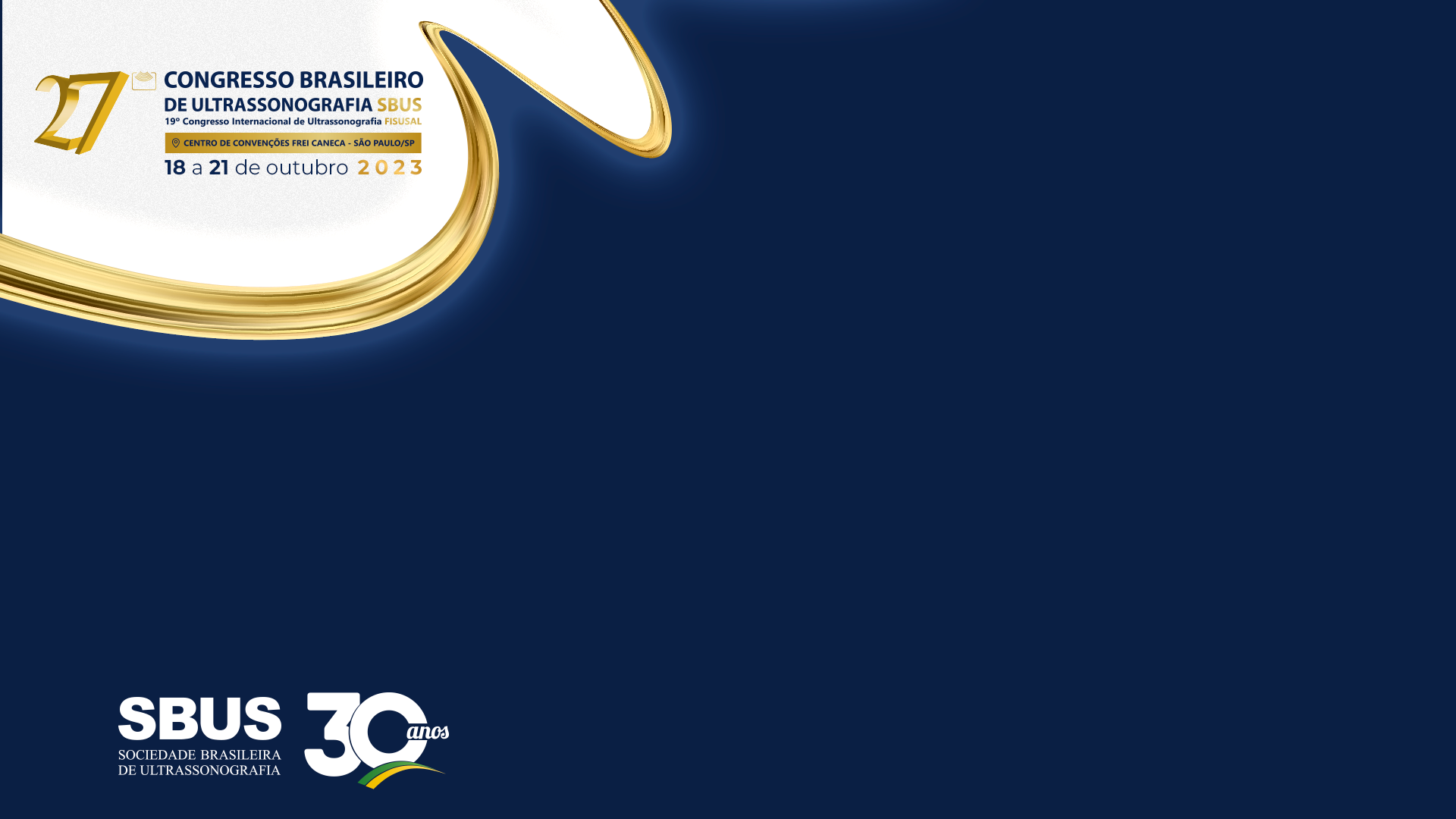 Conclusões
Principais achados anormais :
Cistos de Plexo Coróide
Cistos Subependimários
Ventriculomegalias
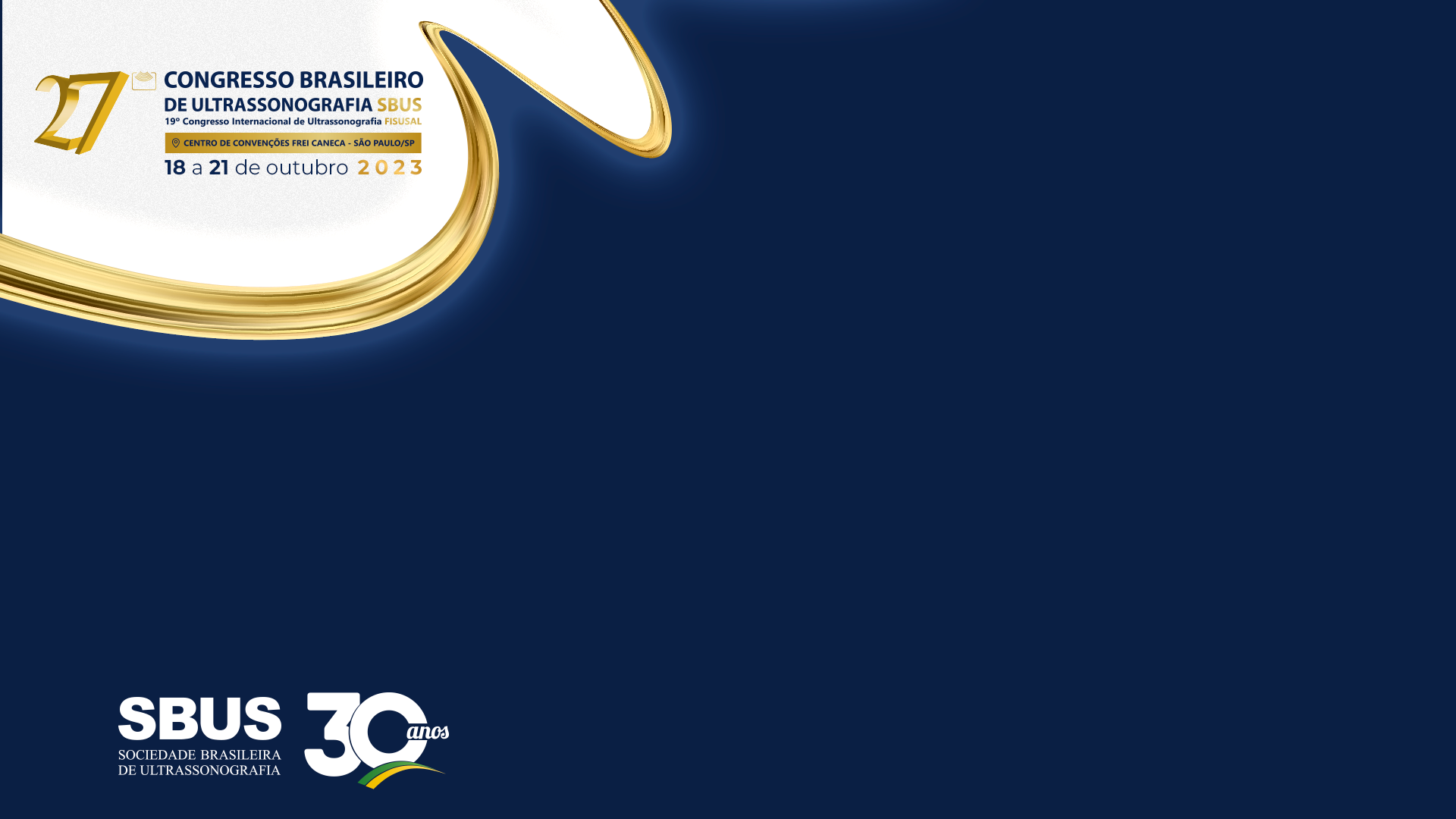 Conclusões
A colaboração entre profissionais de diversas áreas é essencial para o cuidado integral desses pacientes
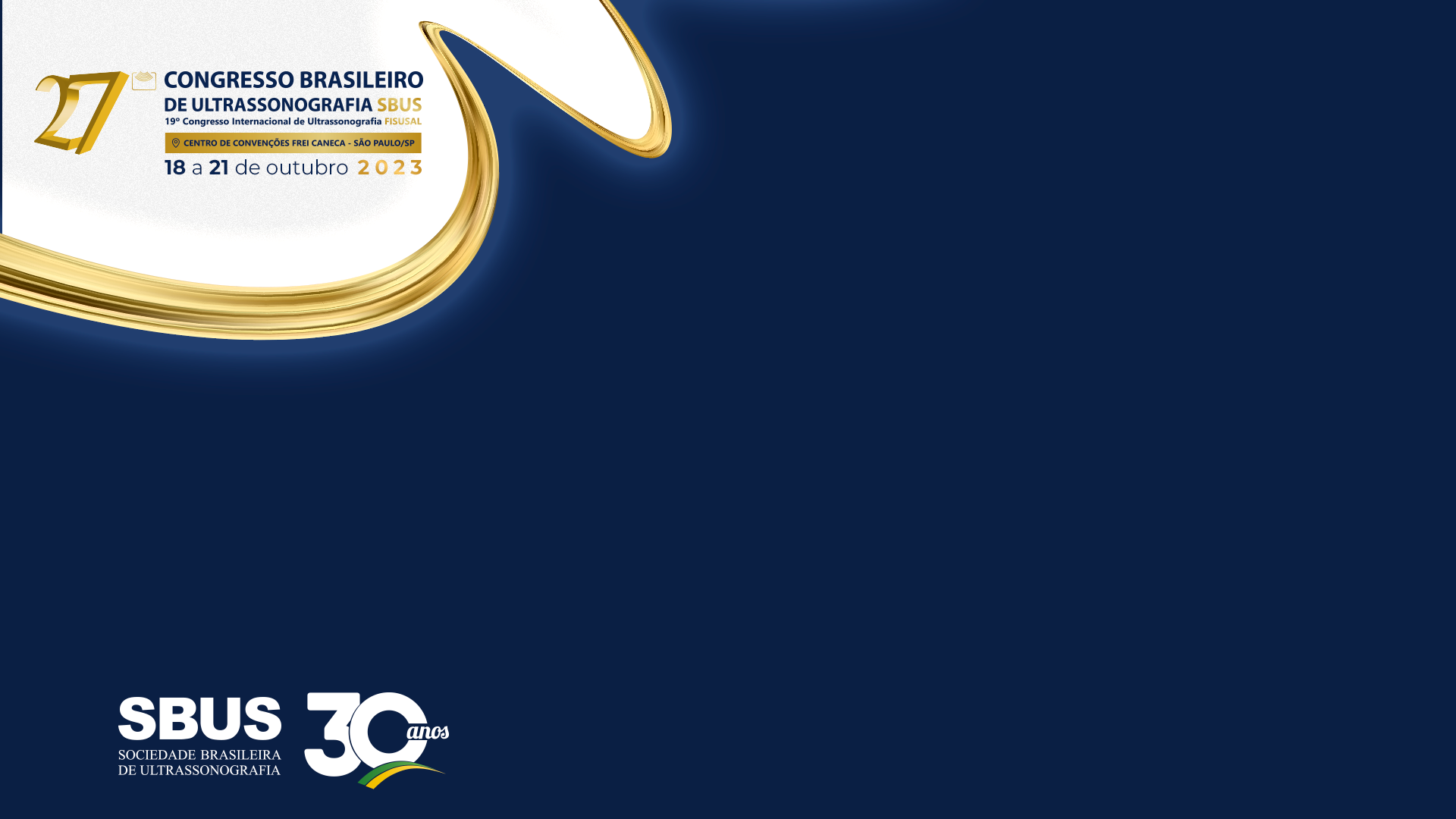 Conclusões
A pesquisa fornece informações valiosas sobre o uso da USTF em um ambiente hospitalar universitário e que contribuem para o aprimoramento dos cuidados neonatais
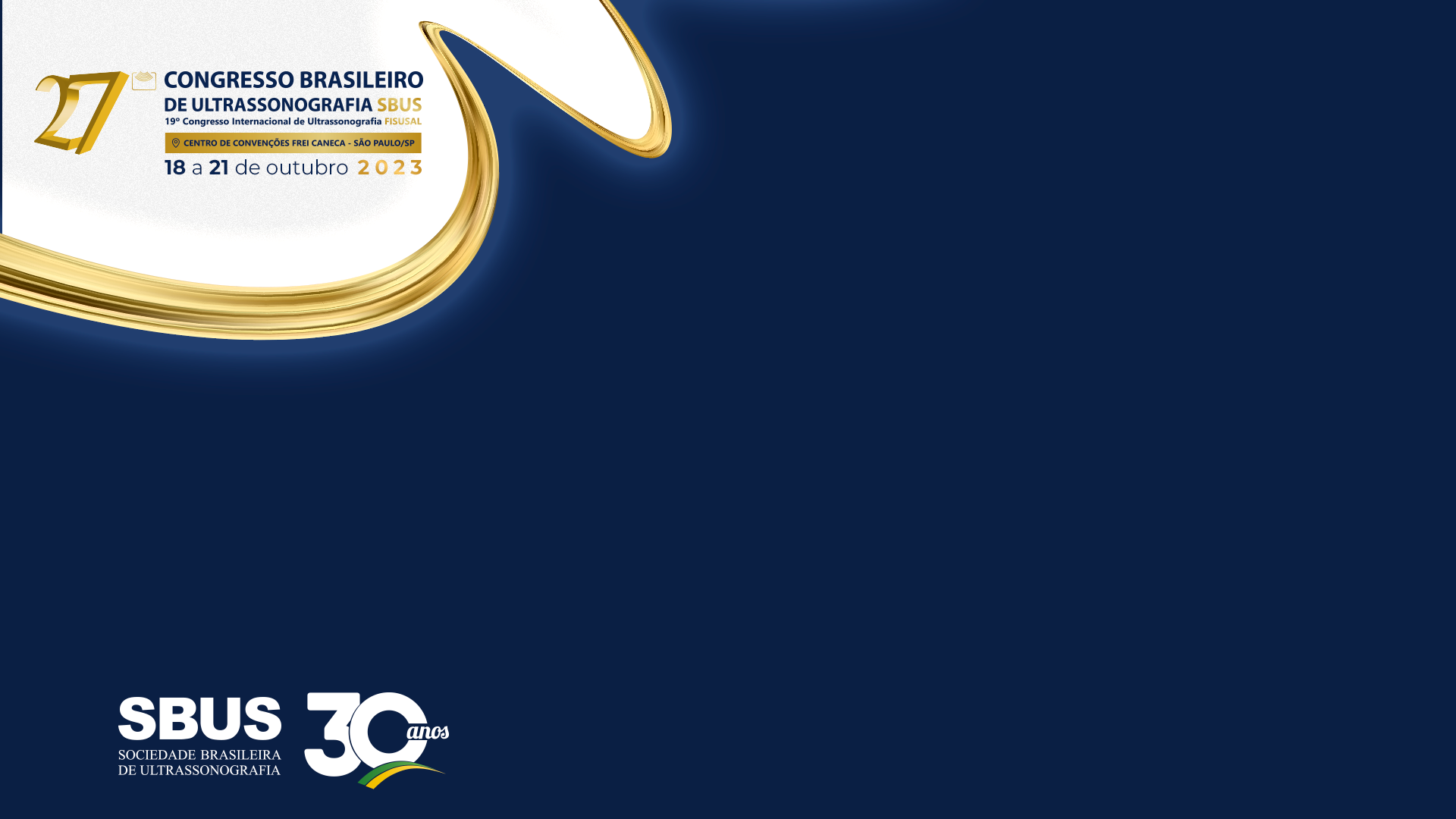 Referências
Lowe LH, Bailey Z. State-of-the-art cranial sonography: Part 1, modern techniques and image interpretation. AJR Am J Roentgenol. 2011;196(5):1028-33.
Vitale V, Rossi E, Di Serafino M, Minelli R, Acampora C, Iacobellis F, et al. Pediatric encephalic ultrasonography: the essentials. J Ultrasound. 2020;23(2):127-137.
Papile LA, Burstein J, Burstein R, Koffler H. Incidence and evolution of subependymal and intraventricular hemorrhage: a study of infants with birth weights less than 1,500 gm. J Pediatr. 1978;92(4):529-34.
Dudink J , Jeanne Steggerda S, Horsch S. State-of-the-art neonatal cerebral ultrasound: technique and reporting. Pediatr Res. 2020;87(Supl 1):3-12.